PREVIDÊNCIA DOS SERVIDORES DO ESTADO DE SANTA CATARINA
Florianópolis, 28 de setembro de 2015
As contribuições do Estado para receita e déficit previdenciário em 2014 somaram ~ R$ 3,5 bilhões
Receitas e despesas previdenciárias [R$ bilhões]
Valor pago pelo Tesouro do Estado [R$ bilhões]
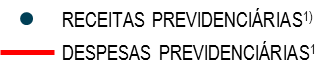 4,5
4,2
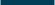 DÉFICIT PREVIDENCIÁRIO1)
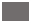 4,0
RECEITAS PREVIDENCIÁRIAS (PATRONAL)
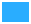 3,6
3,5
3,2
3,5
2,8
3,0
+13,3%
3,0
2,4
∑ R$ 13,7 bi
2,5
2,7
+13,9%
2,0
Arrecadação Bruta Estado [%]
2,3
1,9
2,0
2,6
2,0
1,6
1,5
1,4
Déficit [%]
2,2
1,7
1,4
1,5
1,5
1,9
1,3
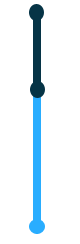 1,2
1,7
1,3
1,2
1,0
1,4
*0,7
0,9
1,0
0,7
1,2
0,8
1,1
0,6
1,0
0,5
0,9
0,5
0,9
0,9
0,9
0,8
0,7
0,7
0,5
0,6
0,5
0,3
0,3
0,0
2006
2007
2008
2009
2010
2011
2012
2013
2014
2006
2007
2008
2009
2010
2011
2012
2013
2014
1) Inclui todos os poderes do Estado e os dois fundos (financeiro e previdenciário)
2)* Contribuição previdenciária ativos/inativos/pensionistas)
Fonte: DCOG
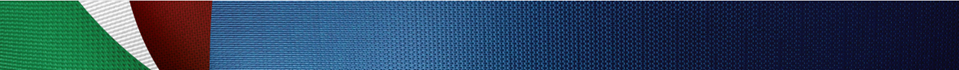 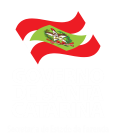 O déficit previdenciário em 2014 atingiu a cifra de R$ 2,6 bi
1) Inclui todos os poderes do Estado e os dois fundos (financeiro e previdenciário)
2)* Contribuição previdenciária ativos/inativos/pensionistas)
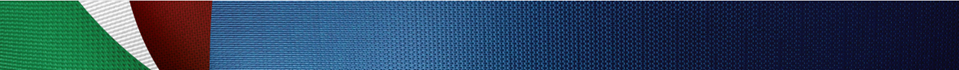 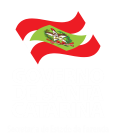 O aporte do Tesouro do Estado em 2014 foi de R$ 3,5 bi
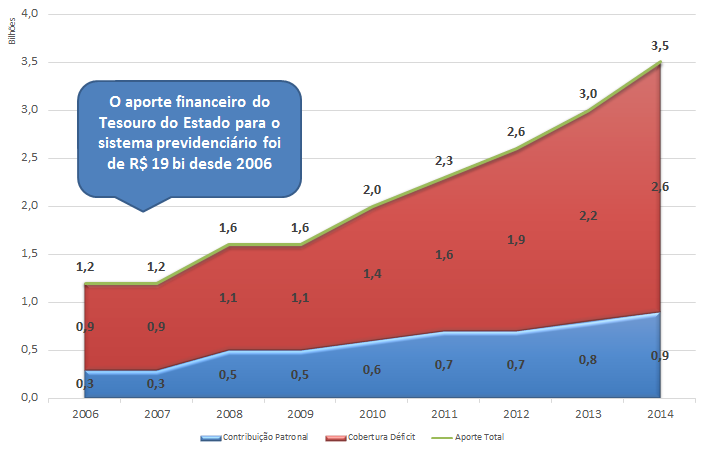 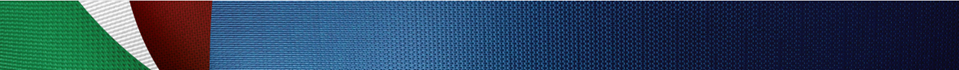 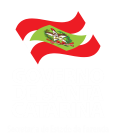 A Previdência em números
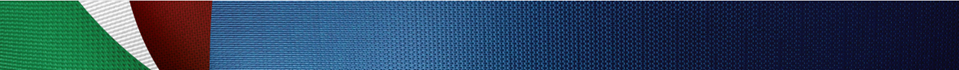 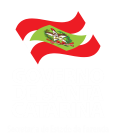 Projeções de receitas e despesas previdenciárias  
[Fundo Financeiro]
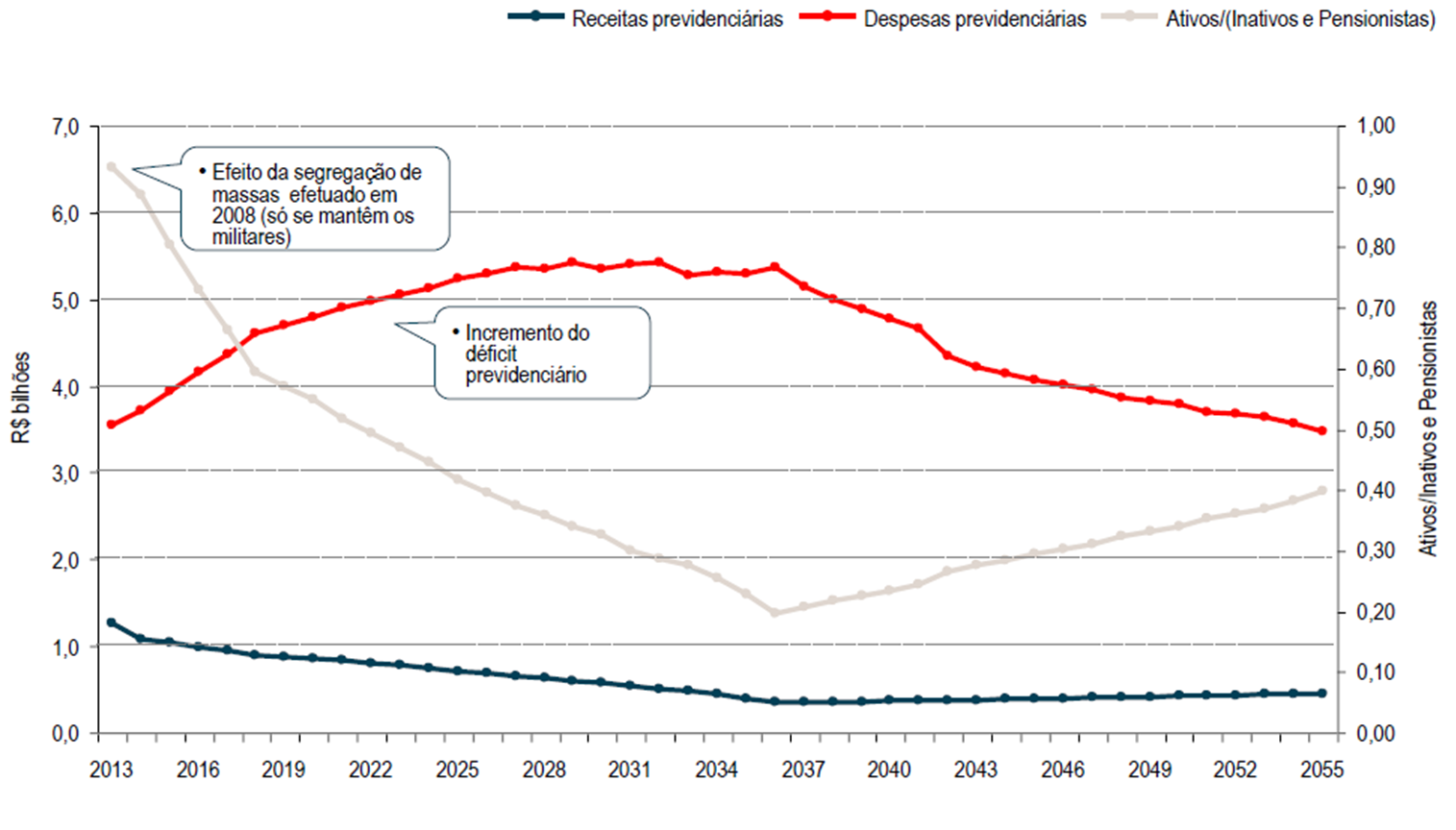 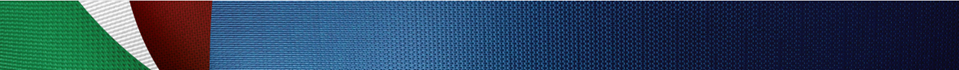 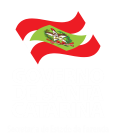 Nos próximos anos o aumento esperado do déficit previdenciário exigirá a implementação de medidas
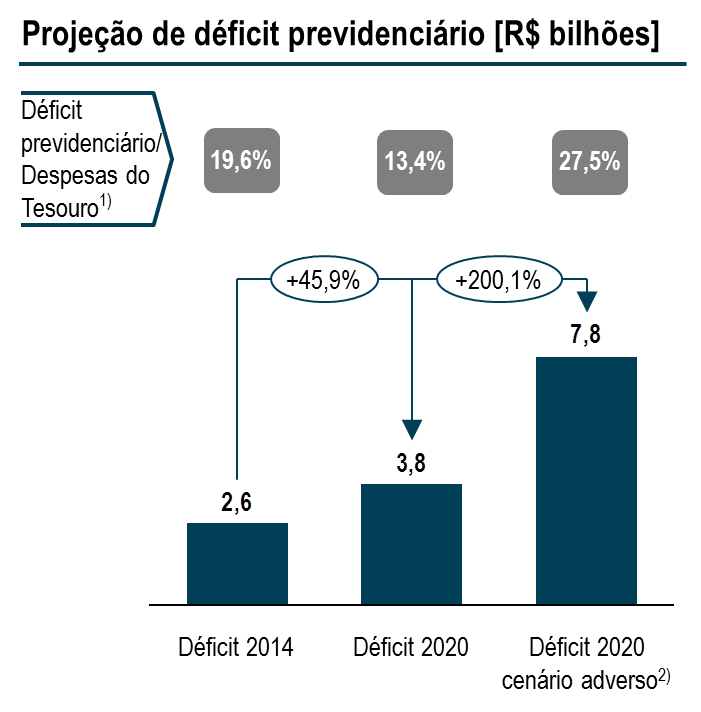 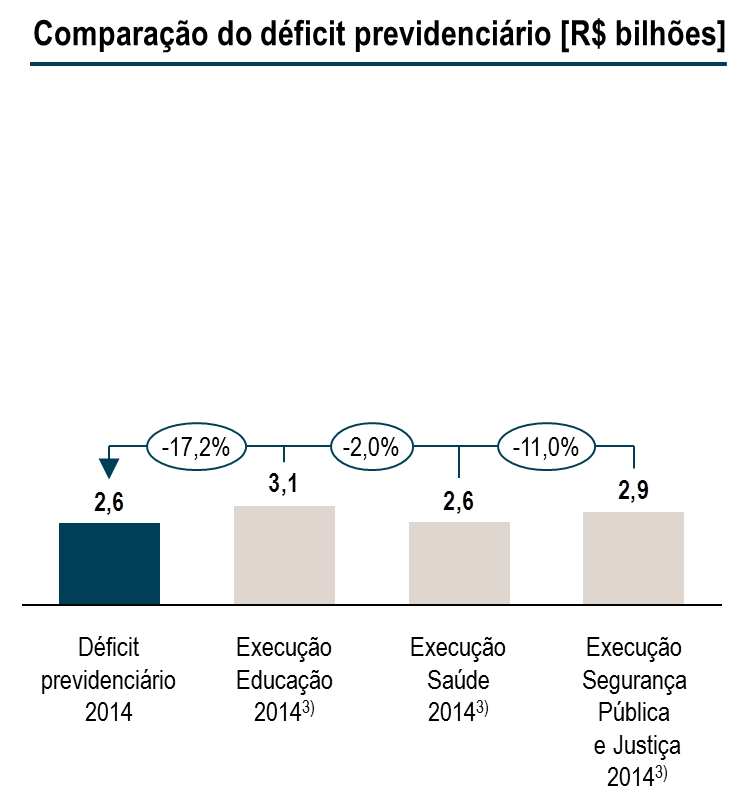 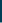 1) Inclui apenas fontes utilizadas (0100 e 0300) para financiar o déficit previdenciário e assume um crescimento das Despesas do Tesouro de 14%/ano; 
2) Assume um ajuste 105,7% ao déficit estimado; 
3) Inclui folha, custeio e investimento.
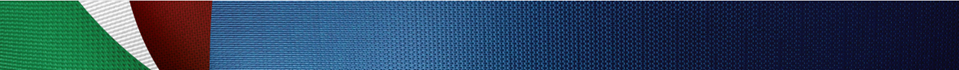 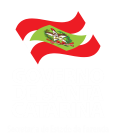 Exaustão do Modelo Atual de Financiamento da Previdência Pública
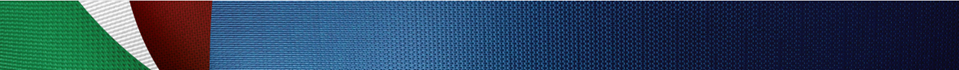 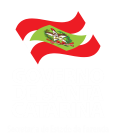 Servidores Públicos – Civis e Militares
O ideal desta relação é 4 para 1
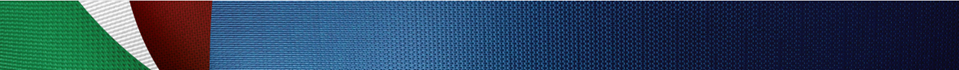 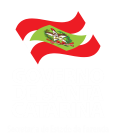 Sistema de Previdência Social Brasileiro
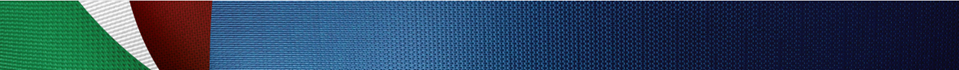 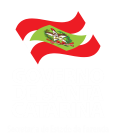 Regime de Previdência
Regime Geral
RGPS
Regimes Próprios
RPPS
Previdência Complementar
CF/1988 art. 201
CF/1988 art. 201
CF/1988 art. 202
Fontes: RGPS: Resultado do Regime Geral de Previdência Social (RGPS) - Dezembro 2014 / RPPS: Relatório Resumido da Execução Orçamentária – Ministério da Fazenda / RPC: Relatórios Report Service / *Boletim Estatístico de Pessoal e Informações Organizacionais (SEGEP/MP)
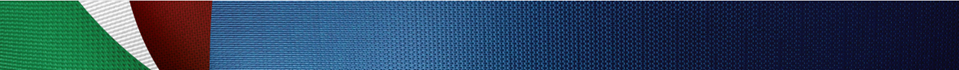 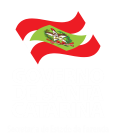 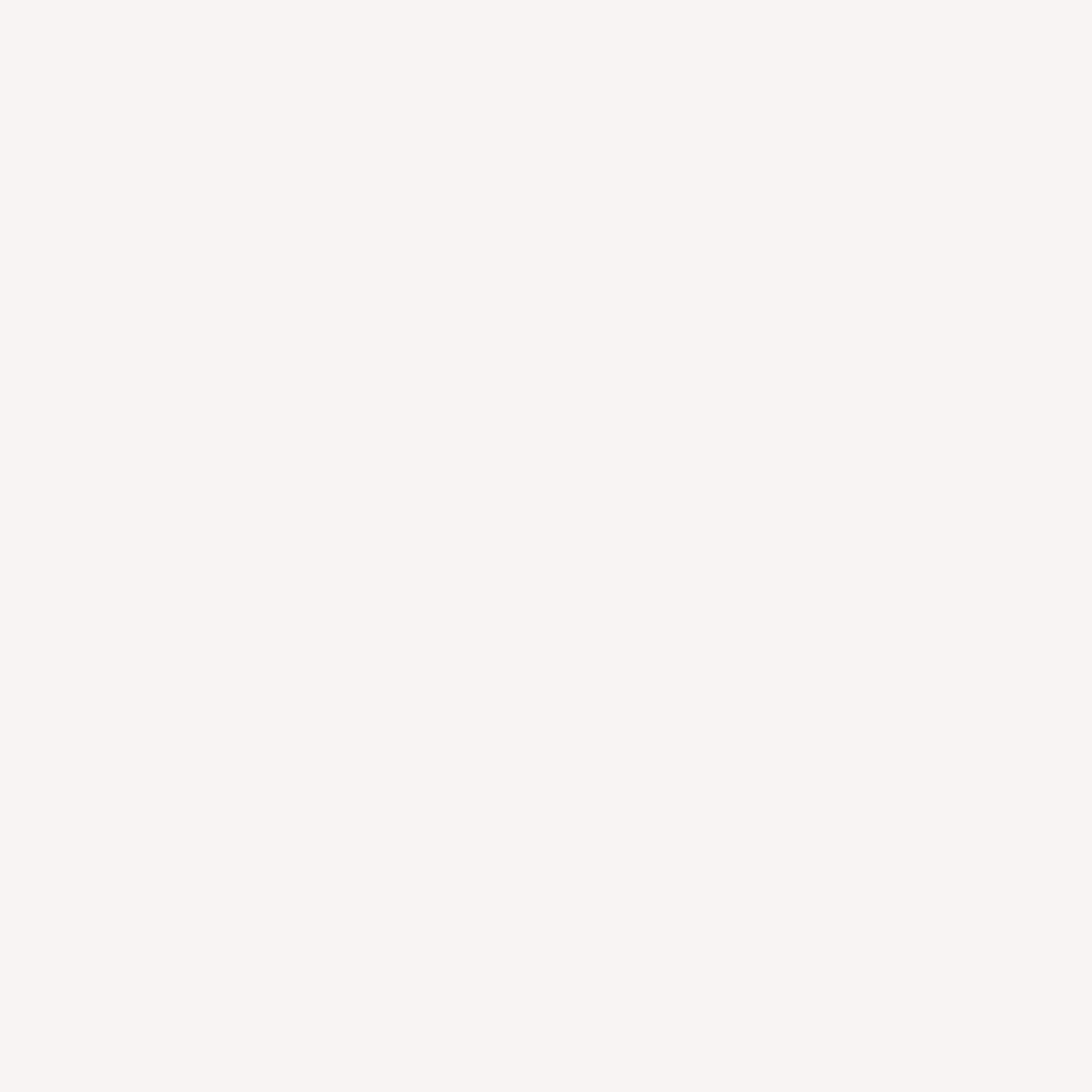 Previdência Complementar 
do Servidor Público
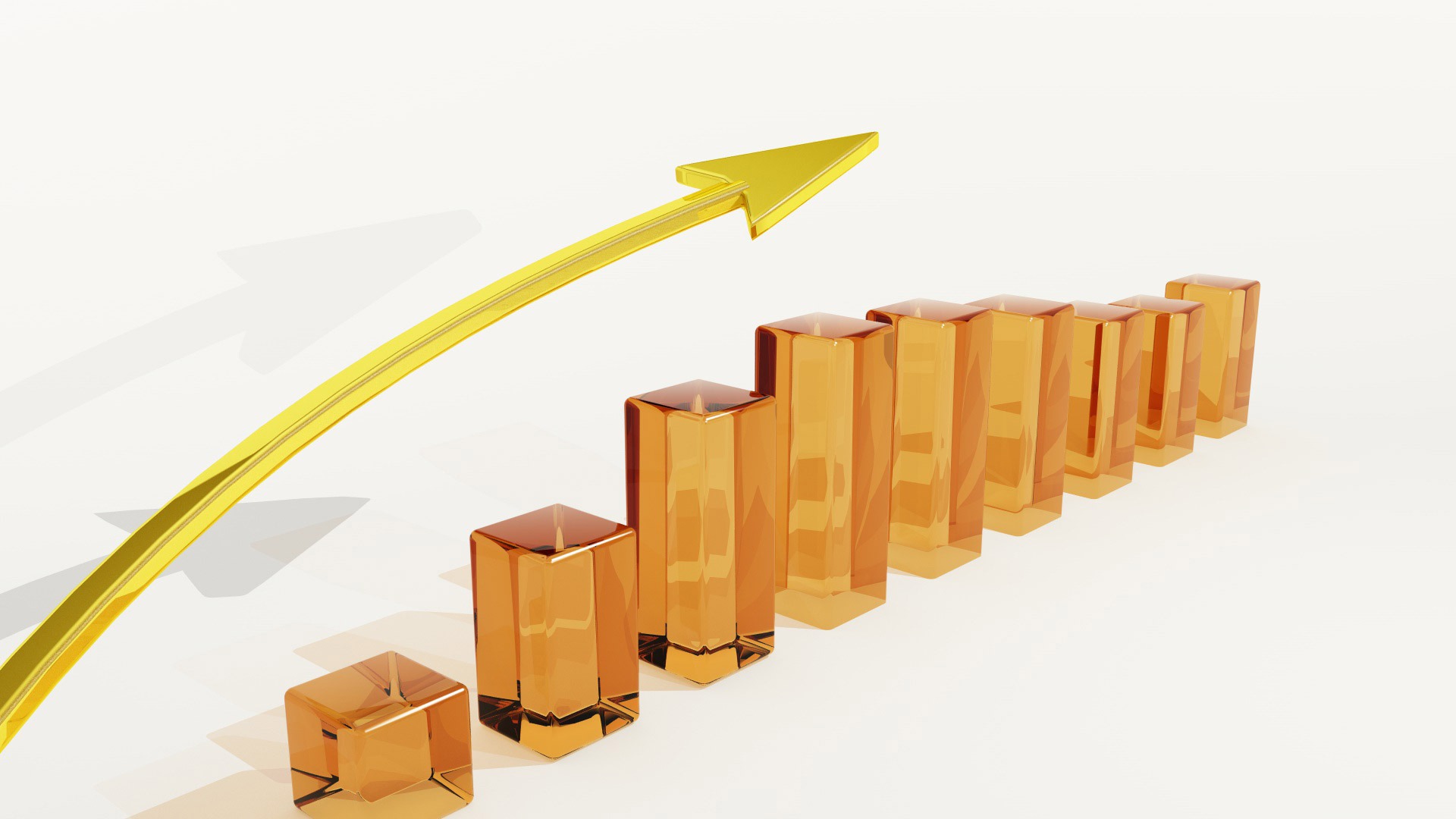 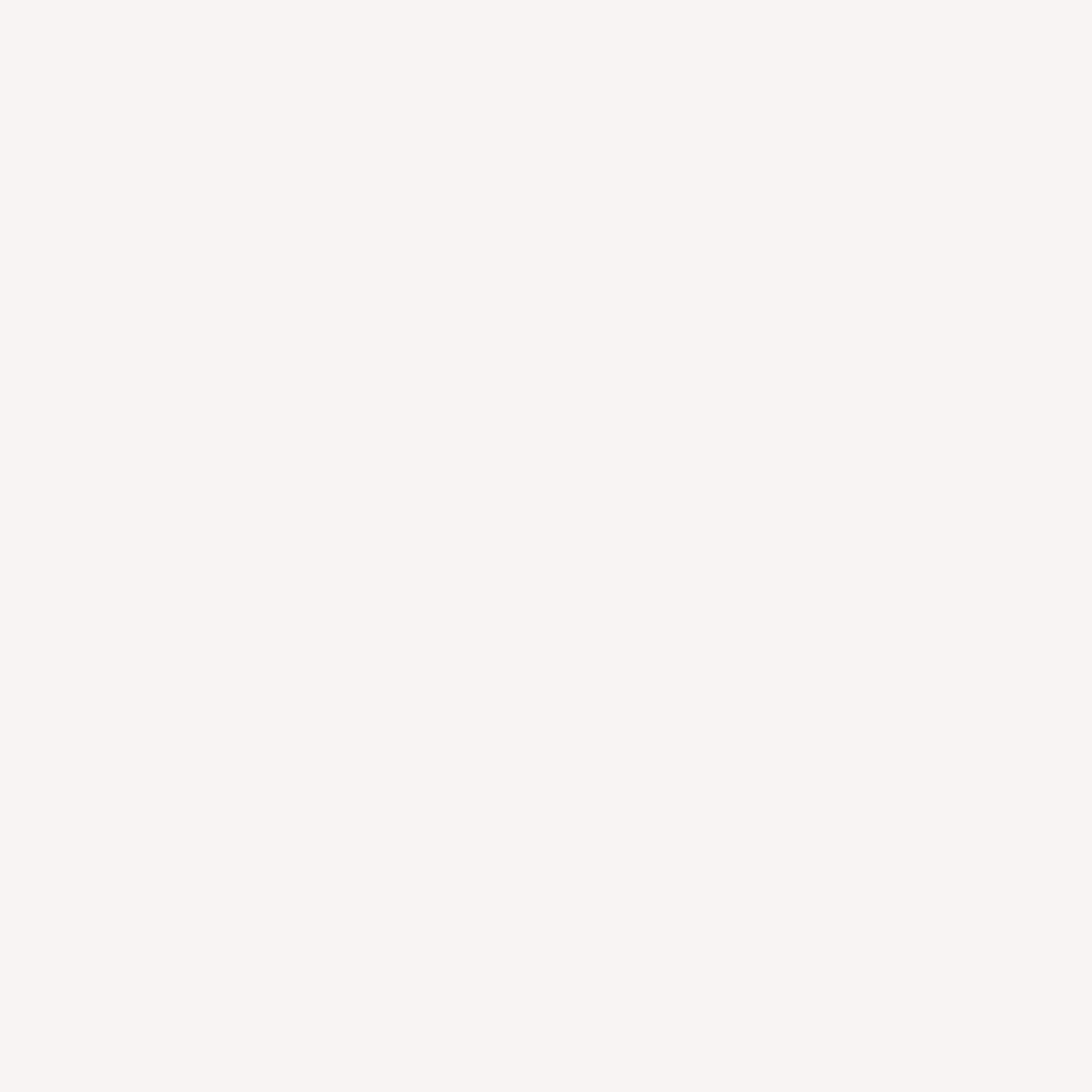 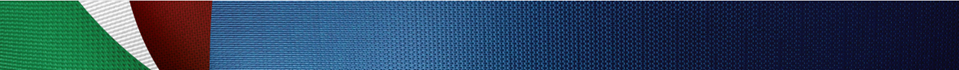 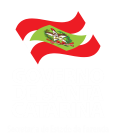 Situação da Previdência Complementar no Brasil
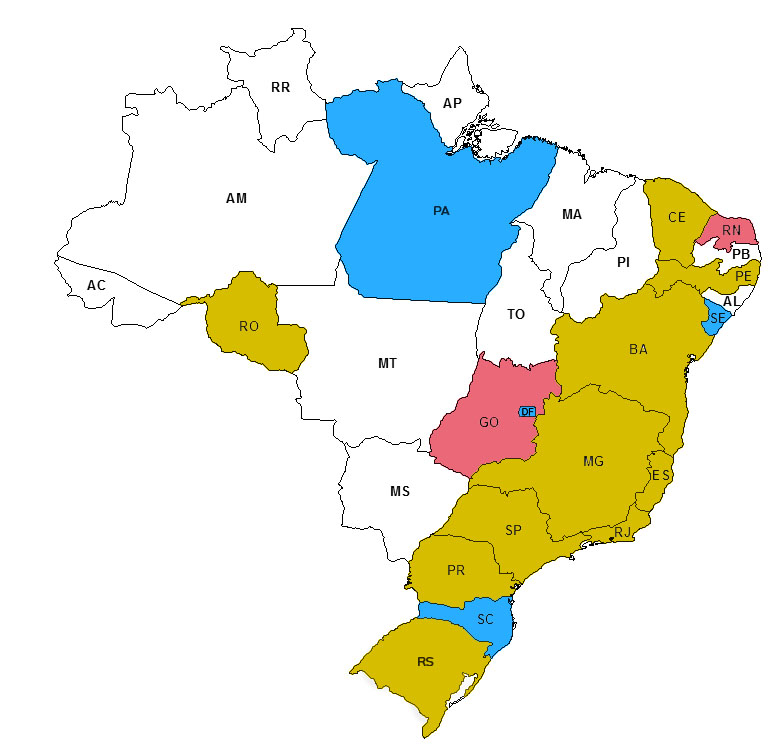 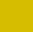 Lei aprovada
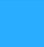 Projeto de Lei
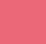 Em estudo
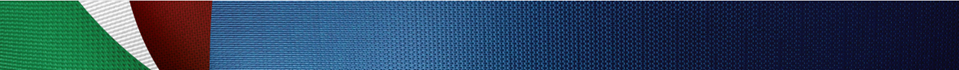 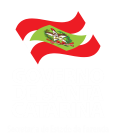 Previdência Complementar
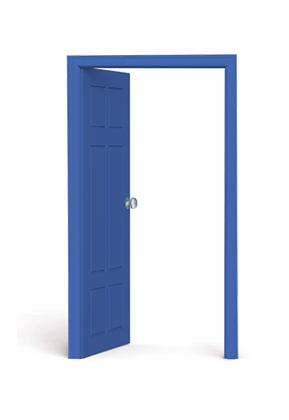 QUEM VAI PARTICIPAR DO NOVO REGIME?Quem entrar no serviço público após o início do funcionamento da Previdência Complementar.
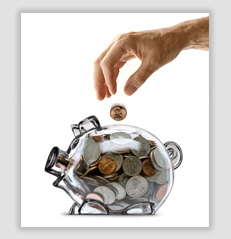 Trabalhar e contribuir para a Previdência durante os tempos definidos na Constituição.
Atualmente 35 anos (homem) e 30 anos (mulher) de contribuição.
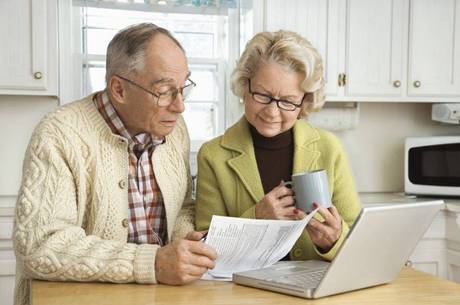 PERSPECTIVA DE APOSENTADORIA
A partir de 2050/2045
Atualmente 60 anos (homem) e 55 anos (mulher).
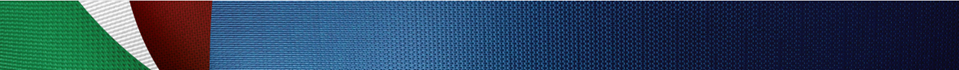 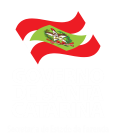 Previdência Complementar
Regimes de Previdência
Ativos, aposentados, pensionistas atuais do Fundo Financeiro
Repartição Simples
(Até junho 2008)
Na parte da remuneração até o teto do RGPS, todos os novos participantes continuam contribuindo com o Fundo Previdenciário (capitalização solidária) e os que ganham acima do teto passam a contribuir, sobre o excesso,  para o Regime de Previdência  Complementar.
Ativos, aposentados, pensionistas atuais do Fundo Previdenciário
Capitalização Solidária
(A partir de junho 2008)
Futuros servidores com remuneração abaixo do teto do RGPS
Futuros servidores com remuneração acima do teto do RGPS
Capitalização Solidária
(A partir da aprovação da lei)
Capitalização Complementar
Individual
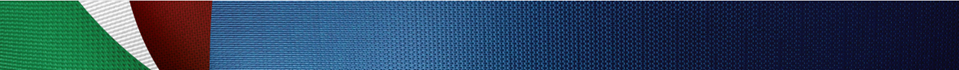 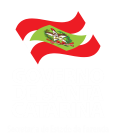 Regras gerais do plano de benefícios da Previdência Complementar
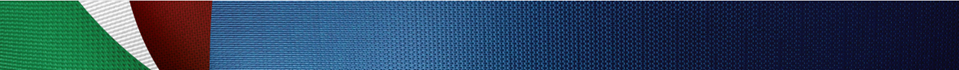 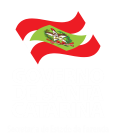 Previdência Complementar
É patrocinador da EFPC, o Estado de Santa Catarina por meio:
ÓRGÃOS
PODERES
do Ministério Público

do Tribunal de Contas

da Defensoria Pública

das Autarquias e Fundações
do Poder Executivo

do Poder Legislativo

do Poder Judiciário
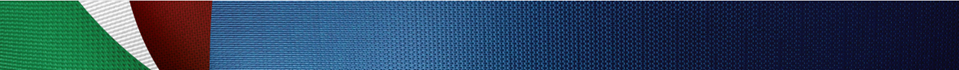 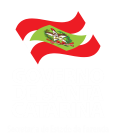 Previdência Complementar
Participantes
ATIVOS

Todos os servidores em provimento de cargo efetivo do Estado de Santa Catarina admitidos a partir da data do funcionamento da Fundação com remuneração superior ao teto do INSS.
AUTOPATROCINADOS

Aqueles que ao perderem o vínculo com o Patrocinador optarem por permanecer inscritos no Plano de Benefícios.
ATIVOS FACULTATIVOS

Os mesmos dos ATIVOS desde que tenham remuneração inferior ao teto do INSS, sem contrapartida do Estado.
OPTANTES

Aqueles que ao perderem o vínculo com o Patrocinador optarem pelo Benefício Proporcional Diferido.
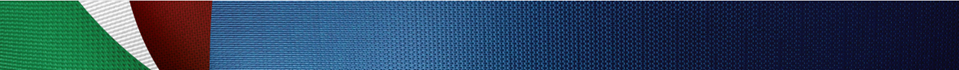 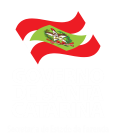 Previdência Complementar
Participantes
ATIVOS FACULTATIVOS ANTIGOS

Todos os servidores em provimento de cargo efetivo do Estado de Santa Catarina admitidos antes da data do funcionamento da Fundação, sem contrapartida do Estado.
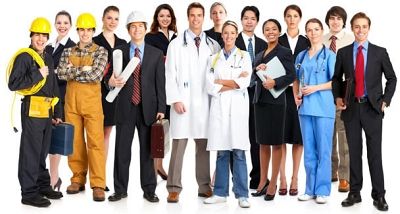 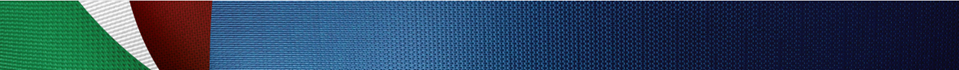 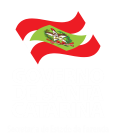 Como fica a estrutura da Previdência Complementar
Para os novos servidores públicos do Estado de Santa Catarina
SALÁRIO DE PARTICIPAÇÃO
(PARCELA ACIMA DO TETO DO INSS)
SCPREV – Previdência Complementar Pública
8% servidor e 8% Estado
PARCELA ABAIXO DO TETO DO INSS
(R$ 4.663,75)
IPREV
11% servidor e 11% Estado
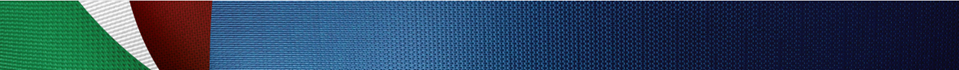 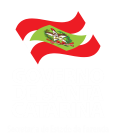 Saída do participante
PORTABILIDADE

O participante pode portar 100% das suas contribuições e do patrocinador para um outro plano de benefício complementar.
AUTOPATROCÍNIO

O participante pode continuar contribuindo para o Plano de Benefícios, sendo responsável pela sua contribuição e a do patrocinador.
BENEFÍCIO PROPORCIONAL DIFERIDO

O participante pode continuar como Optante, sem contribuir, e receber, no momento da aposentadoria, um benefício proporcional ao seu saldo de cotas.
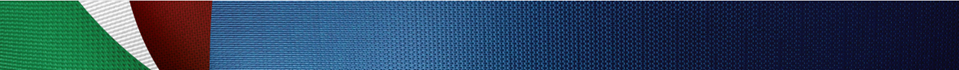 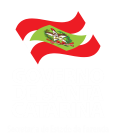 Benefícios
APOSENTADORIA
Benefício programado em forma de renda mensal não vitalícia.
INVALIDEZ
Benefício de Risco em forma de renda mensal não vitalícia. Cobertura contratada com Seguradora ou fundo próprio.
PENSÃO POR MORTE
LONGEVIDADE
Benefício de Risco em forma de renda mensal vitalícia.
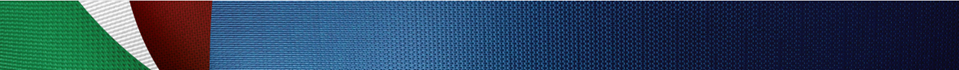 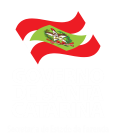 Contribuição Definida
Não pode ser maior do que a contribuição normal do Participante
Saldos de conta individualizados
Contribuição Normal do Participante
Contribuição Eventual do Participante
Retorno dos Investimentos
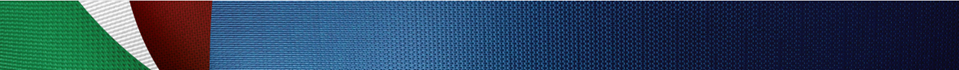 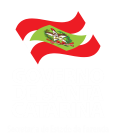 Impacto da instituição do Regime Previdenciário Complementar
Simulação de cálculo do Regime de Previdência Complementar (RPC)
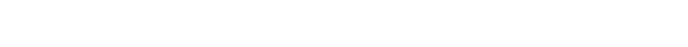 Remuneração Total do Servidor – R$ 10.000,00
{
PRÓPRIO
{
COMPLE-MENTAR
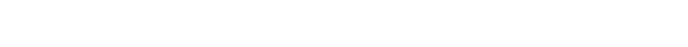 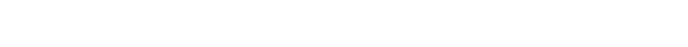 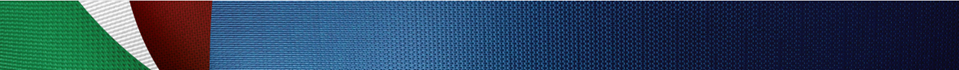 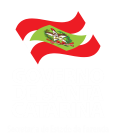 SCPREV
Fundação de Previdência Complementar do Estado de Santa Catarina
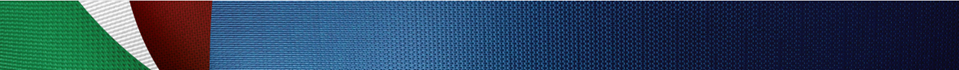 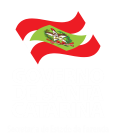 Organização SCPREV
Conselho Deliberativo – 6 membros (paritário)
3 indicados p/ Patrocinadores (Poderes Executivo, Judiciário e  Legislativo, Ministério Público e Tribunal de Contas)
3 eleitos pelos participantes e assistidos

Conselho Fiscal – 4 membros (paritário)
2 indicados p/ Patrocinadores (Poderes Executivo, Judiciário e  Legislativo, Ministério Público e Tribunal de Contas)
2 eleitos pelos participantes e assistidos

Diretoria Executiva - 4 membros
Escolhidos pelo Conselho Deliberativo

Comitês de Assessoramento
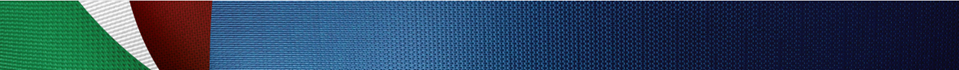 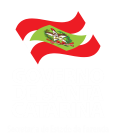 Comparativo: Regimes Atual e Futuro
*Exceto Inválidos, que contribuem sobre a parcela que ultrapassa o dobro do teto do INSS
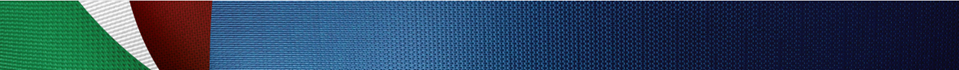 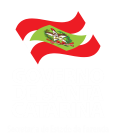 Impactos do RPC
Possibilita que o participante mantenha a integralidade da remuneração líquida em sua aposentadoria;

Recomposição do equilíbrio e solvência previdenciária no longo prazo;

Maior transparência;

Tratamento isonômico;

Novo instituidor institucional.
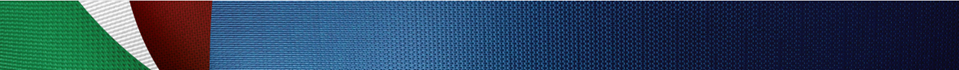 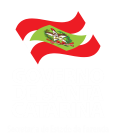